-
Programa 
comercial
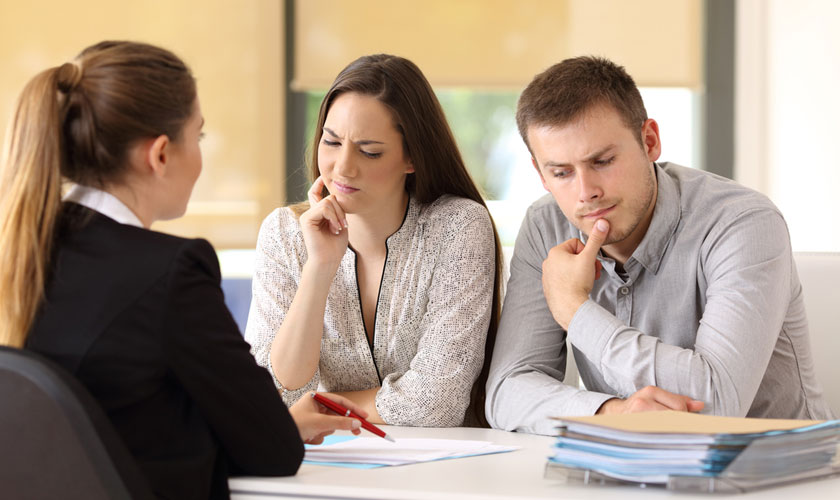 Deseos y comunicación
MODULO 1
Las etapas por las que atraviesa el consumidor son:
Estado de necesidad latente. El consumidor se encuentra en un estado de
carencia, pero aún no lo ha asumido.

- Estado de necesidad manifiesta. Se da cuenta de que algo le falta.

-Proceso de actividad previa. Busca información en el mercado acerca de 
cuál o cuáles son los productos que mejor satisfacen esa necesidad.

- Compra. Ha tomado la decisión y se inclina por determinado producto.
Las etapas por las que atraviesa el consumidor son:
- Sentimientos posteriores. Experimenta distintas sensaciones como resultado de la
adquisición, uso o consumo del bien elegido. Sobre la base de estos sentimientos
posteriores el consumidor repetirá o no la compra.
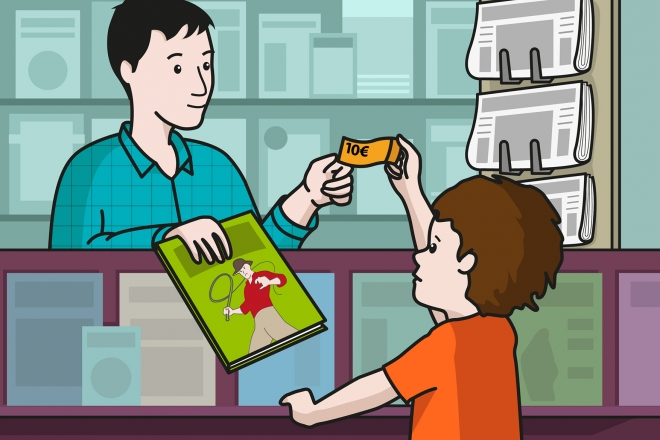 Deseos y necesidades
Para acercarte exitosamente a tu mercado objetivo debes saber
 distinguir entre necesidad
y deseo y reconocer que éstos varían de un consumidor a otro. 
Para sobrevivir, la gente necesita
alimento, vestido, abrigo, seguridad, sentido de pertenencia, afecto
 y algunas otras cosas. Estas
representan las necesidades.
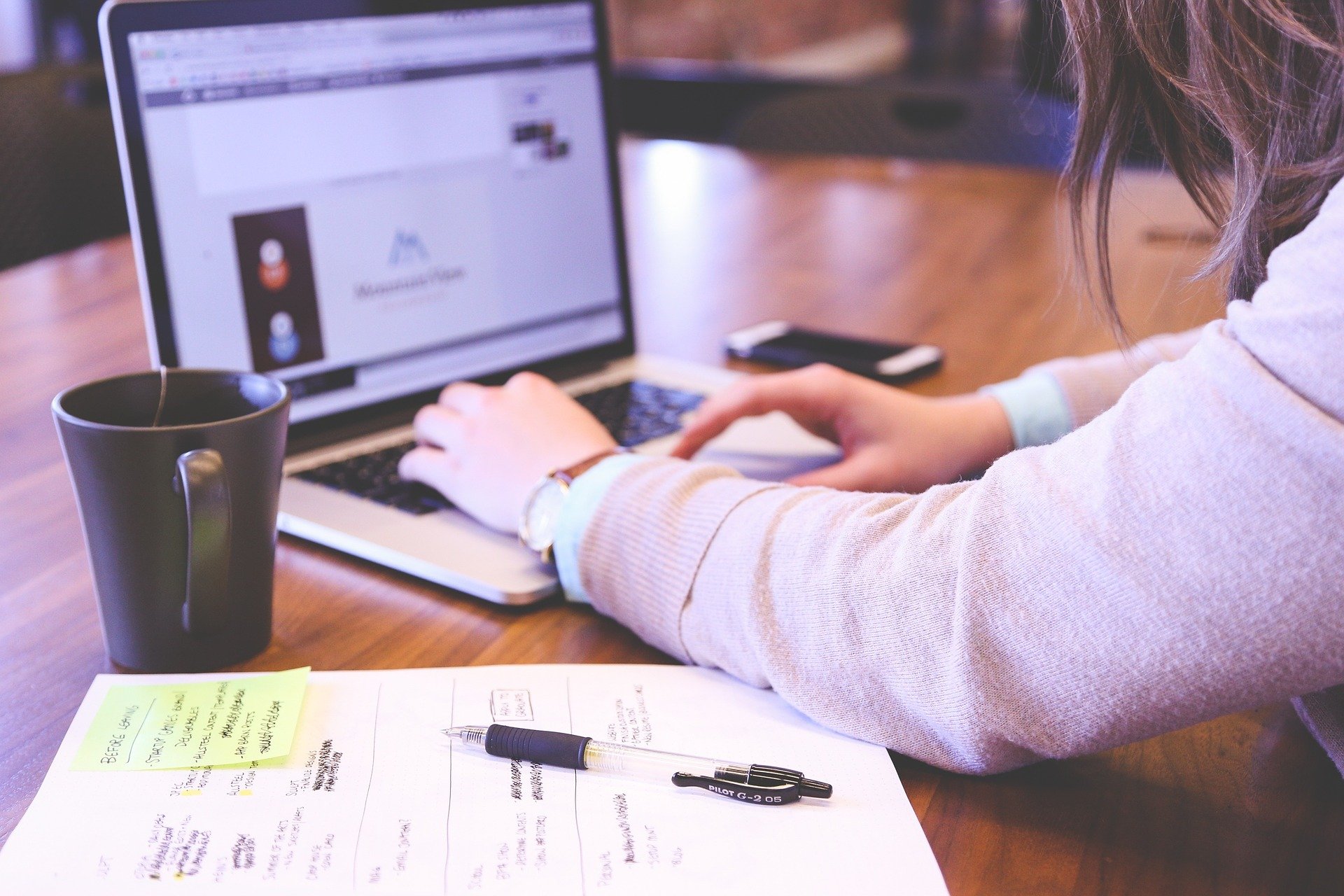 ¡Nos vemos el próximo modulo!